1 Timothy 2:8–10
8 I desire then that in every place the men should pray, lifting holy hands without anger or quarreling; 9 likewise also that women should adorn themselves in respectable apparel, with modesty and self-control, not with braided hair and gold or pearls or costly attire, 10 but with what is proper for women who profess godliness—with good works.
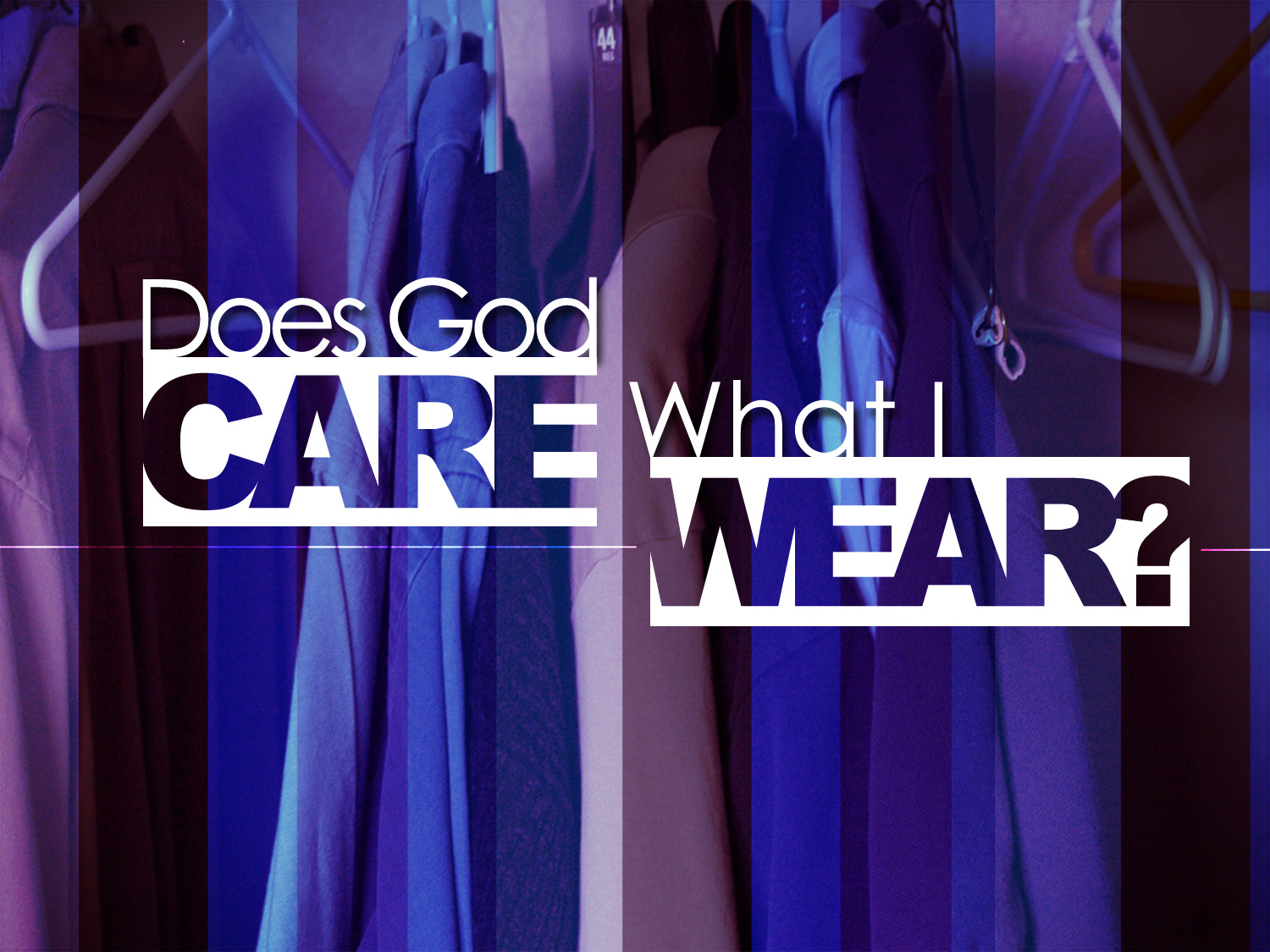 The history of “dressing up.”
Until the 18th Century, most people couldn’t afford to dress up. 
The Industrial Revolution changed society. 
John Wesley thought Christians should dress “plainly, neatly, and simply.”
We must make sure “dressing up” doesn’t become tradition.
Romans 14:20–23
1 Corinthians 10:23
Mark 7:5–8
We must watch our attitude…
Do not judge others. 
Do not show favoritism towards those who dress up. 
Do dress modestly. 
Do dress so that no one will stumble. 
Do dress in a way that reflects your heart. 
Do dress in a way that is honorable.
Put on your Sunday Best!
Man’s Sunday Best is what you typically see…
Suit and tie. 
Dress. 
God’s Sunday Best is godliness and a heart for God.